Bilimsel Süreç BecerileriBÜTÜNLEŞTİRİLMİŞ BECERİLER
Bütünleştirilmiş Beceriler
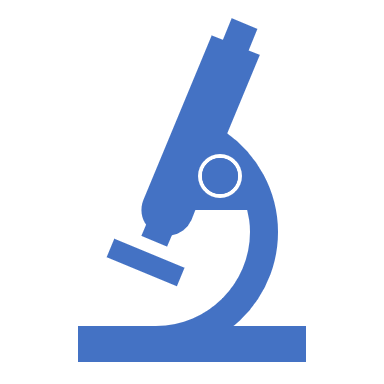 Değişkenleri tanımlama ve kontrol etme

Hipotez kurma ve test etme 

Verileri kaydetme ve yorumlama

Deney yapma

Model oluşturma
Değişkenleri Tanımlama ve Kontrol Etme
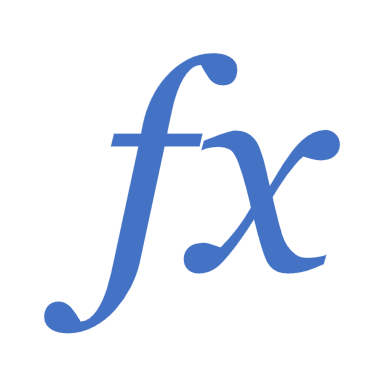 Bağımsız Değişken: Bağımlı değişken üzerinde etki etmesi beklenen ve araştırmacının isteğine göre değiştirilebilen değişken türüdür.
Bağımlı Değişken: Bağımsız değişken veya değişkenlerin etkilediği değişkendir.
Kontrol Değişkeni: Bağımlı değişken üzerine etki etmesi istenmeyen araştırma sürecinde değişimi engellenerek sabit tutulan değişkendir
Hipotez Kurma
Hipotezler, araştırma sürecinde elde edilen verilerin yorumlanmasında ihtiyaç duyulan ilave verilerin neler olduğu hakkında ve hangi veriler üzerine odaklanılması gerektiği konusunda bilim adamlarına rehberlik ederler.
Hipotezler doğrultusunda toplanan verilerin bilgisayar ve hesap makinesi gibi araçlarla görsel formlara (grafik, tablo) dönüştürülmesi verileri yorumlamayı kolaylaştırır. 
Karar alma süreci ise temel anlamda araştırmada kurulan hipotezlere bağlıdır.
Verileri kaydetme ve yorumlama
Deney yapma
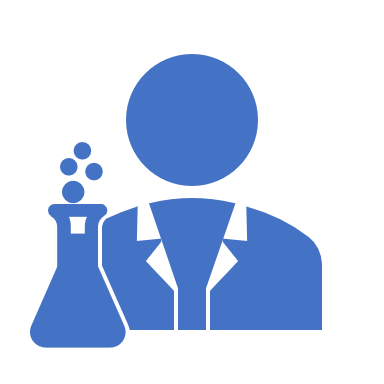 Deneyi tasarlayıp uygulayarak, gözlem yapma, değişkenleri değiştirme ve kontrol etme, verileri elde etme sürecidir.
Öğrencilerin bütün bilimsel süreç becerilerini uygulamalarını gerektiren deney tasarlama ve yapma, araştırma sürecinin en geniş bölümünü oluşturur.
MODEL OLUŞTURMA
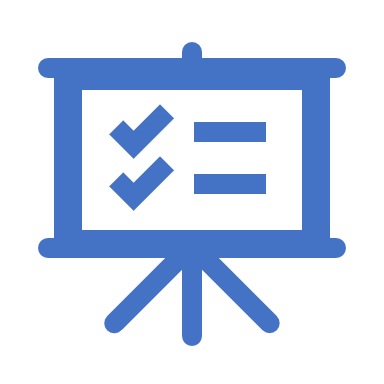 Bu süreç, bilgileri ya da verileri grafik, şekil veya çoklu görsel sunumlar yoluyla göstermeyi içerir. Aynı olay için bile bir modelin oluşturulabildiği çeşitli yollar vardır. Bir buz küpünün erimesi grafikle, şekille, üç boyutlu modelle, görüntü kaydıyla, çizelgeyle, fotoğrafla veya çizimle gösterilebilir .
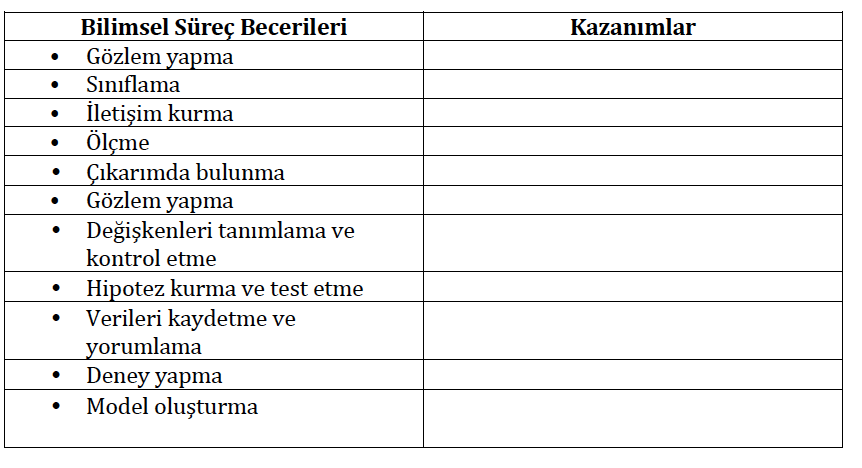